《神经网络与深度学习》
无监督学习
https://nndl.github.io/
内容
无监督学习
无监督特征学习
主成分分析
稀疏编码
自编码器
稀疏自编码器
降噪自编码器
概率密度估计
参数密度估计
非参数密度估计
核方法
K近邻方法
无监督学习（ Unsupervised Learning ）
典型的无监督学习问题
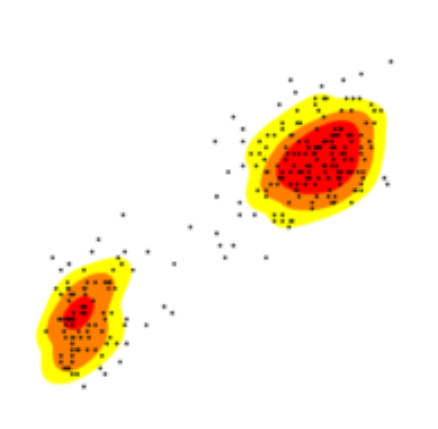 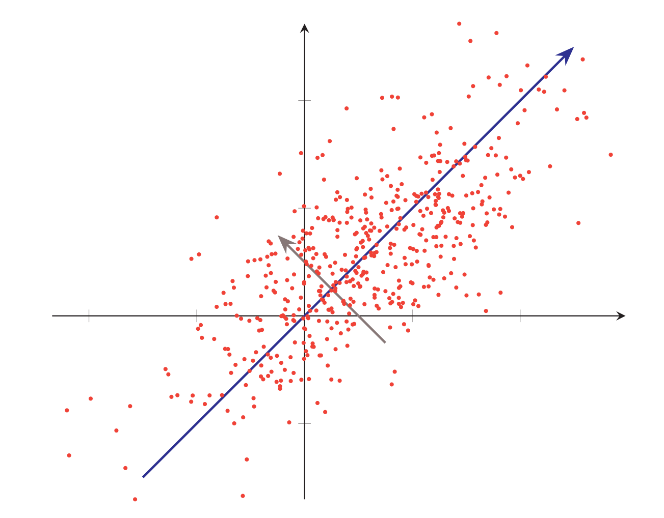 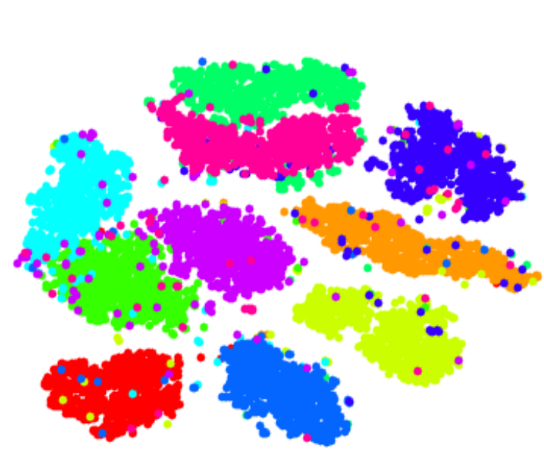 无监督特征学习
密度估计
聚类
为什么要无监督学习？
大脑有大约1014个突触，我们只能活大约109秒。所以我们有比数据更多的参数。这启发了我们必须进行大量无监督学习的想法，因为感知输入（包括本体感受）是我们可以获得每秒105维约束的唯一途径。

-- Geoffrey Hinton, 2014 AMA on Reddit
无监督特征学习
主成份分析（Principal Component Analysis，PCA）
对目标函数求导并令导数等于 0 ，可得
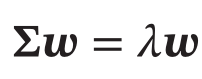 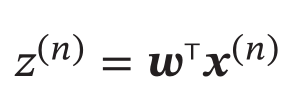 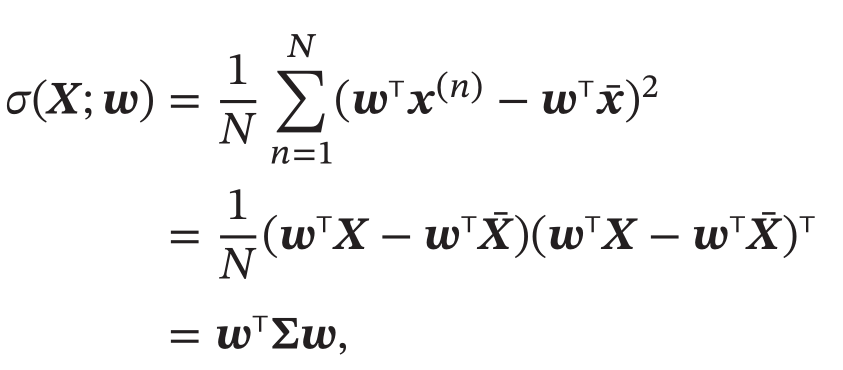 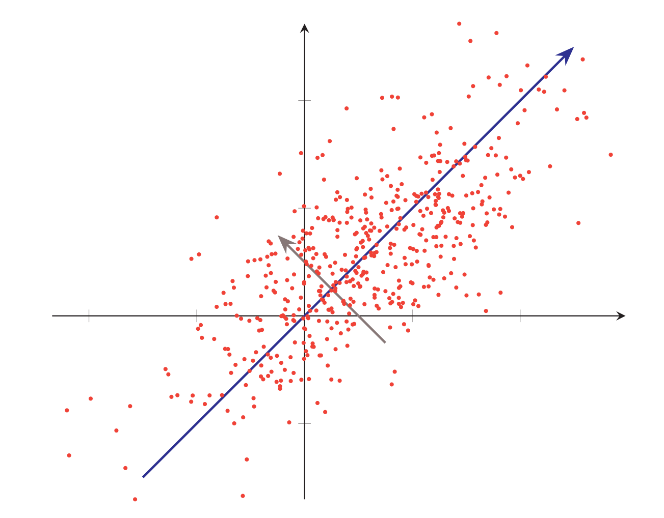 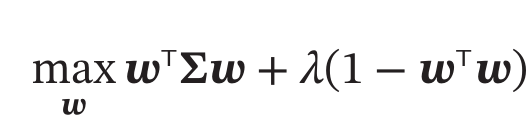 （线性）编码
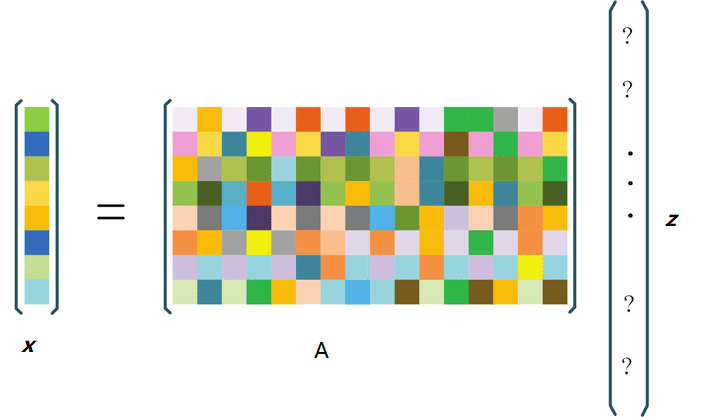 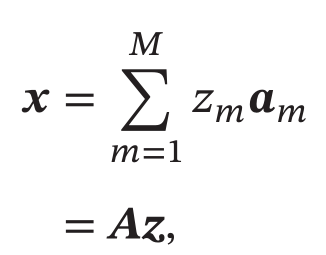 编码（encoding）
字典（dictionary）
完备性
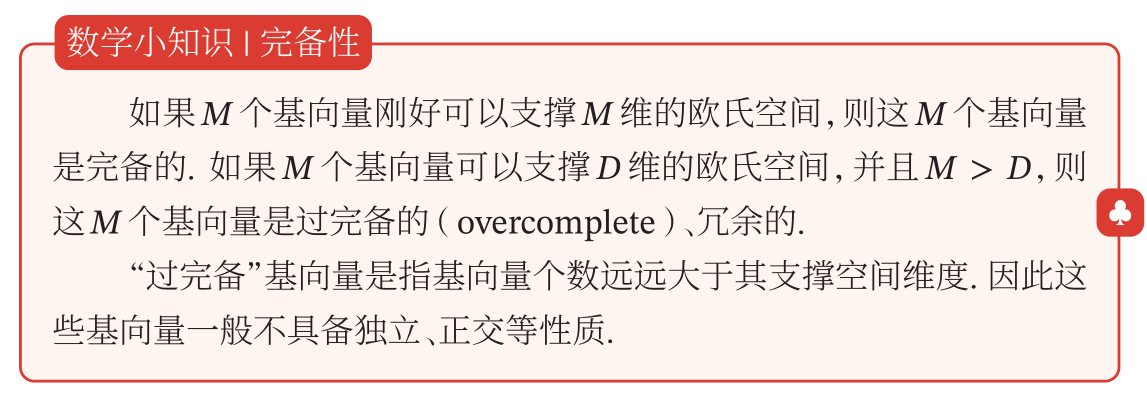 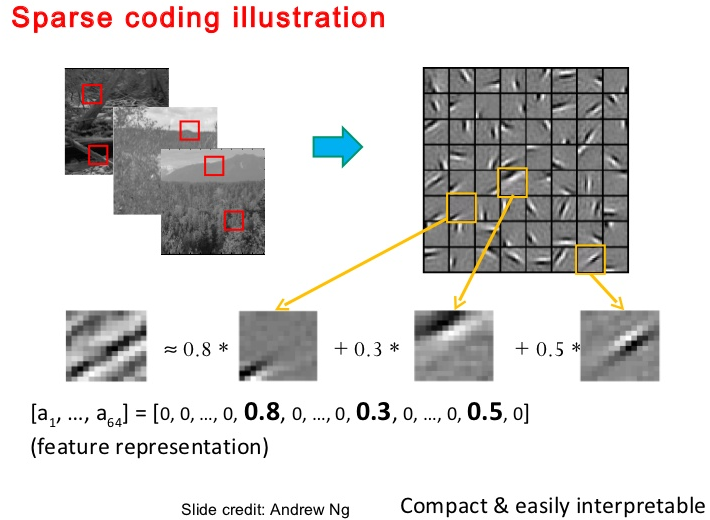 稀疏编码（Sparse Coding）
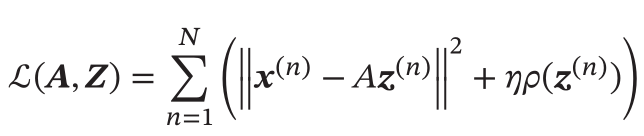 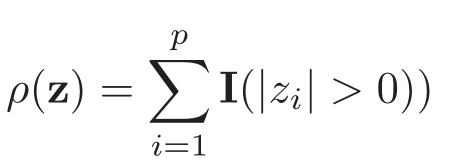 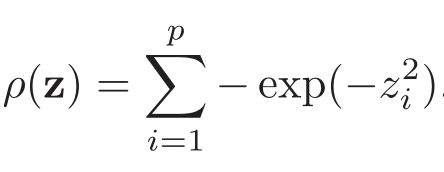 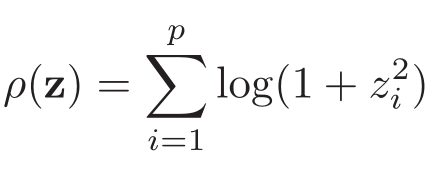 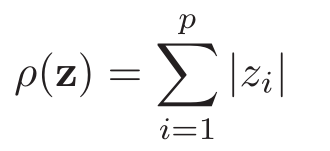 训练过程
稀疏编码的训练过程一般用交替优化的方法进行。
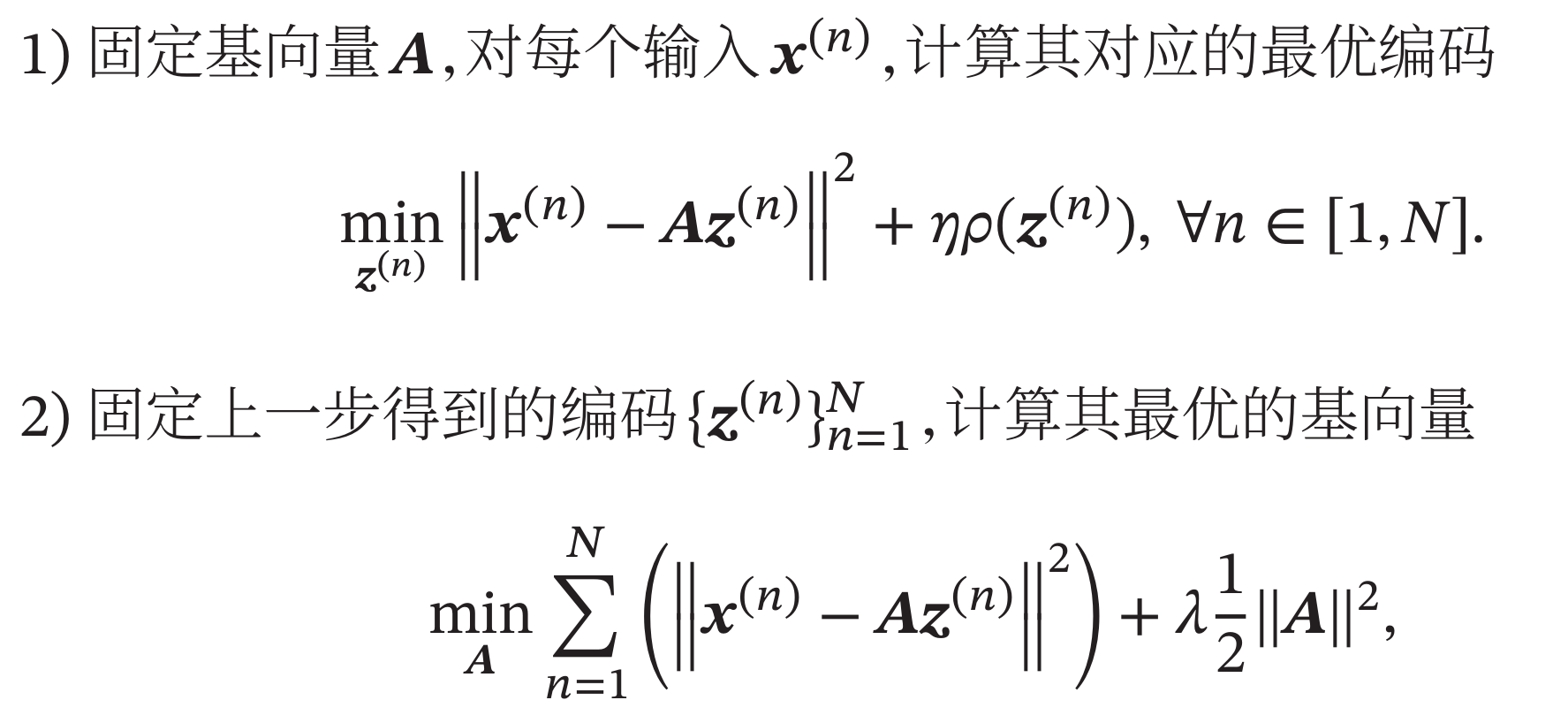 稀疏编码的优点
计算量
稀疏性带来的最大好处就是可以极大地降低计算量。
可解释性
因为稀疏编码只有少数的非零元素，相当于将一个输入样本表示为少数几个相关的特征。这样我们可以更好地描述其特征，并易于理解。
特征选择
稀疏性带来的另外一个好处是可以实现特征的自动选择，只选择和输入样本相关的最少特征，从而可以更好地表示输入样本，降低噪声并减轻过拟合。
自编码器（ Auto-Encoder ）
编码器（Encoder）
解码器（Decoder）


目标函数：重构错误
两层网络结构的自编码器
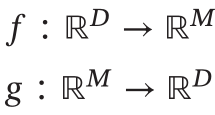 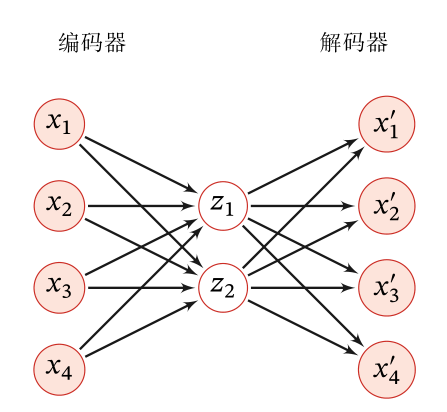 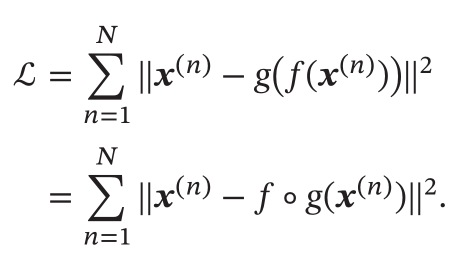 稀疏自编码器
和稀疏编码一样，稀疏自编码器的优点是有很高的可解释性，并同时进行了隐式的特征选择．
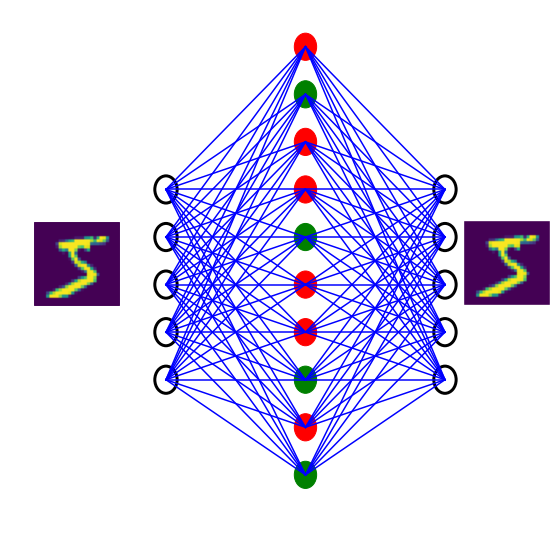 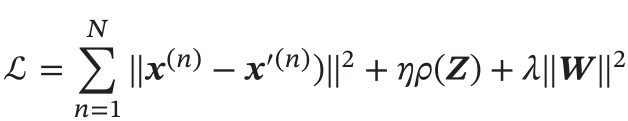 降噪自编码器
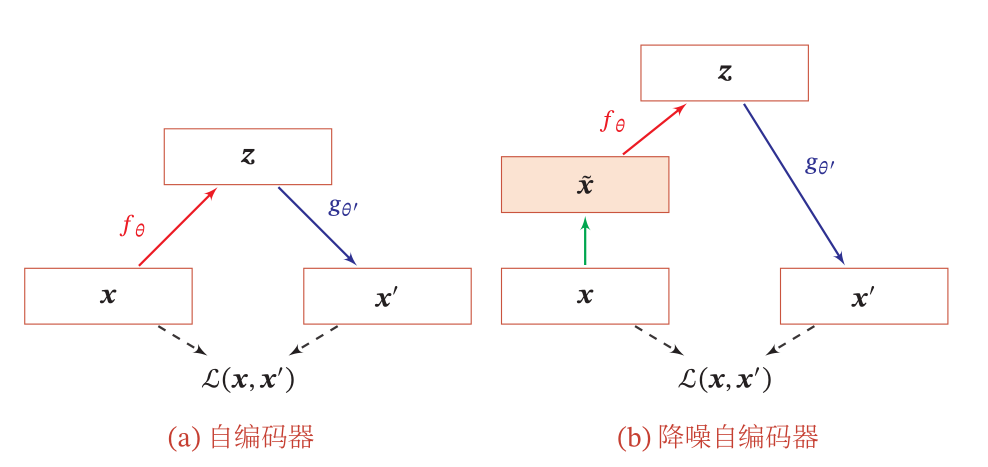 概率密度估计
概率密度估计
参数密度估计（Parametric Density Estimation）
根据先验知识假设随机变量服从某种分布，然后通过训练样本来估计分布的参数．
估计方法：最大似然估计




非参数密度估计（Nonparametric Density Estimation）
不假设数据服从某种分布，通过将样本空间划分为不同的区域并估计每个区域的概率来近似数据的概率密度函数。
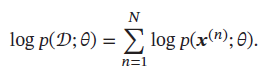 参数密度估计
正态分布
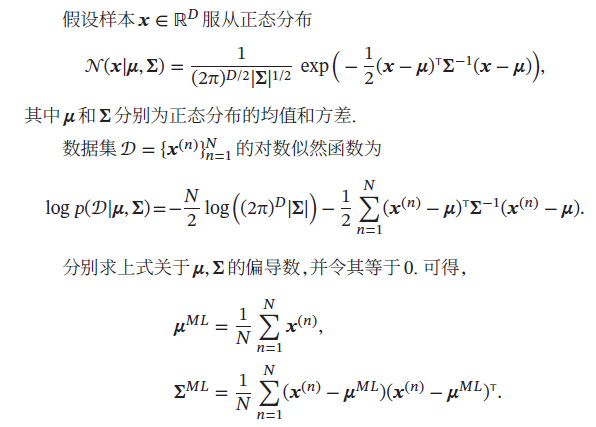 参数密度估计
多项分布
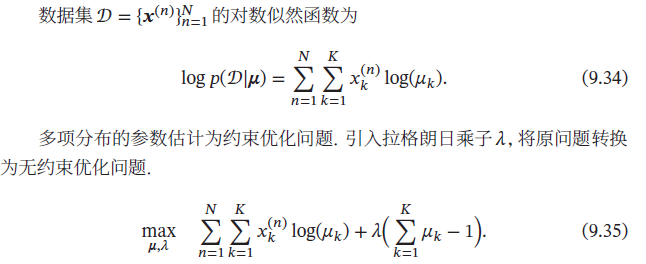 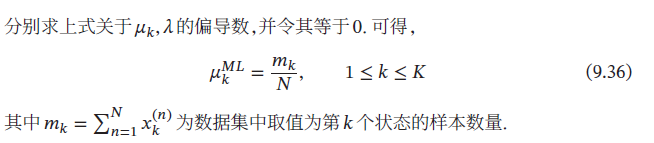 参数密度估计一般存在以下问题
模型选择问题
如何选择数据分布的密度函数？
实际数据的分布往往是非常复杂的，而不是简单的正态分布或多项分布。
不可观测变量问题
即我们用来训练的样本只包含部分的可观测变量，还有一些非常关键的变量是无法观测的，这导致我们很难准确估计数据的真实分布。
维度灾难问题
高维数据的参数估计十分困难
随着维度的增加，估计参数所需要的样本数量指数增加。在样本不足时会出现过拟合。
非参数密度估计
当N 非常大时，我们可以近似认为


假设区域R足够小，其内部的概率密度是相同的，则有


结合上述两个公式，得到
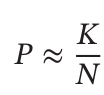 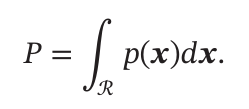 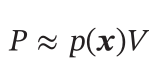 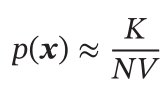 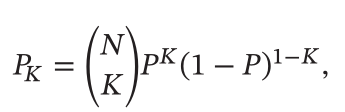 直方图方法（Histogram Method）
一种非常直观的估计连续变量密度函数的方法，可以表示为一种柱状图。
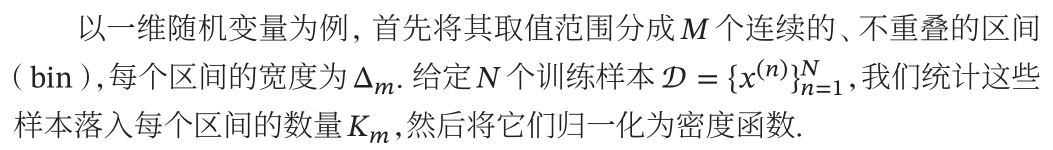 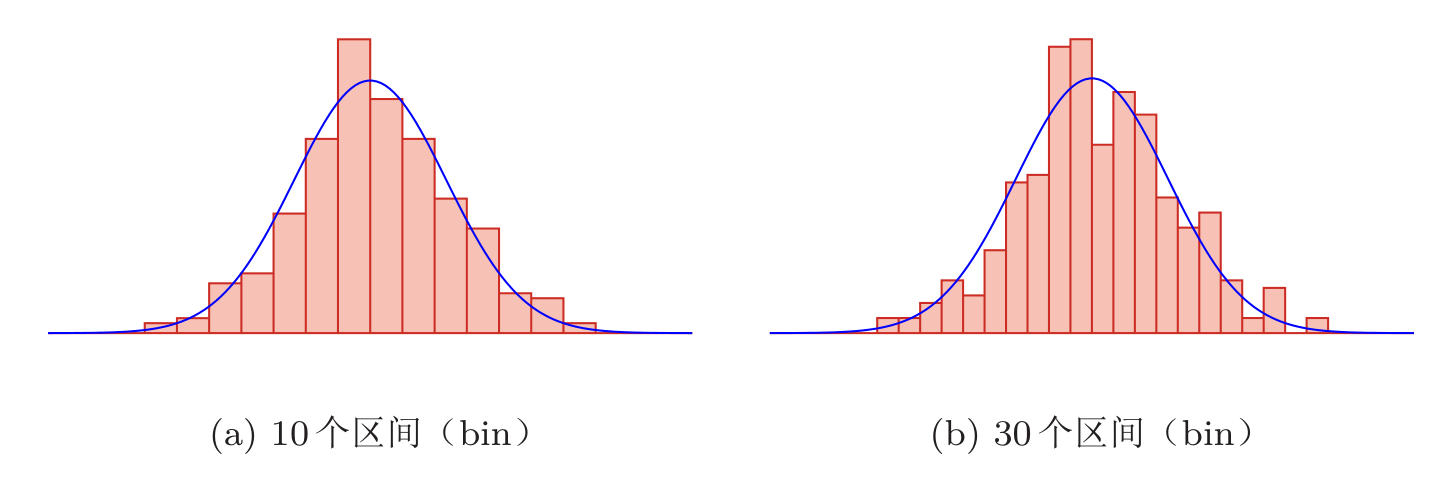 核密度估计（Kernel Density Estimation）
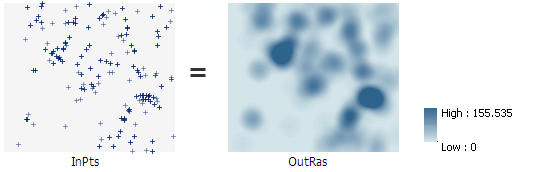 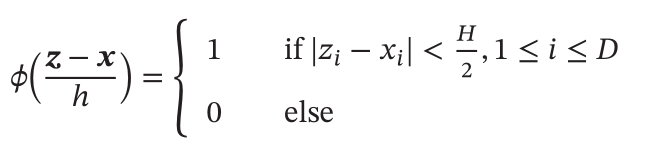 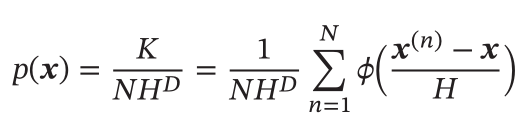 K近邻方法
核密度估计方法中的核宽度是固定的，因此同一个宽度可能对高密度的区域过大，而对低密度区域过小。
一种更灵活的方式是设置一种可变宽度的区域，并使得落入每个区域中样本数量为固定的K。
要估计点x的密度，首先找到一个以x为中心的球体，使得落入球体的样本数量为K，就可以计算出点x的密度。
思考题
非参数密度估计
非参数密度估计(直方图方法除外)需要保留整个训练集。
而参数密度估计不需要保留整个训练集，因此在存储和计算上更加高效。
知识点
无监督特征学习
稀疏编码
自编码器
稀疏自编码器
降噪自编码器
概率密度估计
参数密度估计
非参数密度估计
核方法
K近邻方法